KONFIDENT-S Interim Analysis: Sebetralstat for HAE Attacks (Including Laryngeal)
Henriette Farkas,1 Marc A. Riedl,2 Emel Aygören-Pürsün,3 William R. Lumry,4 Andrea Zanichelli,5,6 James Hao,7 Matthew Iverson,7 Michael D. Smith,7 Christopher M. Yea,8 Paul K. Audhya,7 Jonathan A. Bernstein,9,10 Marcus Maurer,11,12 Danny M. Cohn13
1Hungarian Angioedema Center of Reference and Excellence, Semmelweis University, Budapest, Hungary; 2University of California – San Diego, La Jolla, CA, USA; 3University Hospital Frankfurt, Frankfurt, Germany; 4AARA Research Center, Dallas, TX, USA; 5IRCCS Policlinico San Donato, San Donato Milanese, Milan, Italy; 6University of Milan, Milan, Italy; 7KalVista Pharmaceuticals, Cambridge, MA, USA; 8KalVista Pharmaceuticals, Salisbury, United Kingdom; 9University of Cincinnati College of Medicine, Cincinnati, OH, USA; 10Bernstein Clinical Research Center, Cincinnati, OH, USA; 11Institute of Allergology, Charité–Universitätsmedizin Berlin, Berlin, Germany; 12Fraunhofer Institute for Translational Medicine and Pharmacology ITMP, Immunology and Allergology, Berlin, Germany; 13Amsterdam UMC, University of Amsterdam, Amsterdam, Netherlands
Disclosures
Henriette Farkas has received research grant support from CSL Behring, Pharming, and Takeda, and has served as an advisor for these companies and for Astria Therapeutics, BioCryst Pharmaceuticals, Intellia Therapeutics, Ionis Pharmaceuticals, KalVista Pharmaceuticals, Ono Pharmaceutical, and Pharvaris.
This study was funded by KalVista Pharmaceuticals
2
Background
Given that attacks are unpredictable and have the potential to rapidly progress, treatment guidelines recommend that patients
In the randomised, double-blind, placebo-controlled, phase 3 KONFIDENT crossover trial, oral on-demand sebetralstat provided faster symptom relief, reduction in attack severity, and complete attack resolution compared with placebo3
Carry sufficient on-demand therapy to treat 2 attacks at all times1,2
Treat attacks as early as possible to halt the progression and shorten attack duration1,2
Consider treating all attacks, irrespective of attack location or severity1,2
The objectives of the KONFIDENT-S trial are to assess the safety and effectiveness of long-term use of sebetralstat as an on-demand treatment of HAE attacks in adolescents and adults with HAE-C1INH
HAE, hereditary angioedema; HAE-C1INH, HAE with C1-inhibitor deficiency.1. Maurer M et al. Allergy. 2022;77:1961-1990. 2. Busse PJ et al. J Allergy Clin Immunol Pract. 2021;9:132-150. 3. Riedl M et al. New Engl J Med. 2024;391:32-43.
3
KONFIDENT-S Open-Label Extension Trial Design
Inclusion criteria (up to 150 participants):
≥12 years of age
≥2 documented HAE attacks within 3 months
Treatment:
Participants were instructed to self-administer sebetralstat 600 mg (2 x 300-mg tablets) as early as possible after attack onset
A second administration was allowed if warranted
Endpoints:
Safety (adverse events)
Time to beginning of symptom relief (by PGI-C)d
Time to first reduction in severity (by PGI-S)d
Time to complete attack resolution (by PGI-S)e
Televisit
Months
0
3
4
21
23
24
Multiple real-world elements were incorporated into the trial design, including televisits, portable multidose packs, and the elimination of a need to contact a call center or investigator before, during, or after attacks.
NCT05505916, EudraCT: 2021-001176-42. PGI-C, Patient Global Impression of Change; PGI-S, Patient Global Impression of Severity.aCompleted the phase 3 KONFIDENT trial. bAll other participants, including those who participated in the phase 2 trial. cFor de novo participants, the enrollment visit is a screening visit. dWithin 12 hours. eWithin 24 hours.
Note: Data cutoff date of 31 January 2024.
4
End-of-study visit
Rolloverparticipantsa
Enrollment visitc
Treatment period (0-24 months)
De novo participantsb
Monthly visits
Quarterly
visits
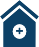 In-clinic
All other months
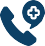 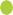 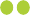 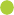 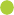 Participant Demographics and Disease-specific History
Age group
Adults (≥18 years old)
Adolescents (12-17 years old)a
Current treatment regimen
On-demand + LTPb,c
BMI, body mass index; IQR, interquartile range; HAE-C1INH, hereditary angioedema with C1-inhibitor deficiency; LTP, long-term prophylaxis; n/N, number of participants.aOf the 7 participants who experienced a laryngeal attack, 1 (14%) was an adolescent (12-17 years old).
bOf the 25 participants using LTP, 13 (52%) used berotralstat, 5 (20%) used lanadelumab, and 7 (28%) used C1-inhibitor agents.
cOf the 7 participants who experienced laryngeal attacks, 3 (43%) were using LTP.
Note: Data cutoff date of 31 January 2024.
On-demand only
5
Attack Characteristics
Primary pooled attack locationsc
Mucosal (abdomen/larynx)
Subcutaneous (all others)
Baseline PGI-S categoryd
Participants treated a median of 5 attacks with sebetralstat (IQR, 2 to 8; range, 1 to 37)
20 participants treated ≥9 attacks
Laryngeal
attacks
All
attacks
Severe/Very severe
IQR, interquartile range; n/N, number of participants; PGI-S, Patient Global Impression of Severity.
aParticipants who had multiple attack locations were counted once in each reported location. bMissing, n (%) = 7 (1.1). 
cMucosal locations include the abdomen and the larynx, throat, or both. Subcutaneous locations include all other locations.
dNone, n (%) = 4 (0.6); Missing, n (%) = 7 (1.1). In laryngeal: None, n (%) = 1 (7.1).
Note: Data cutoff date of 31 January 2024.
Moderate
Mild
6
Time from Attack Recognition to Sebetralstat Administration
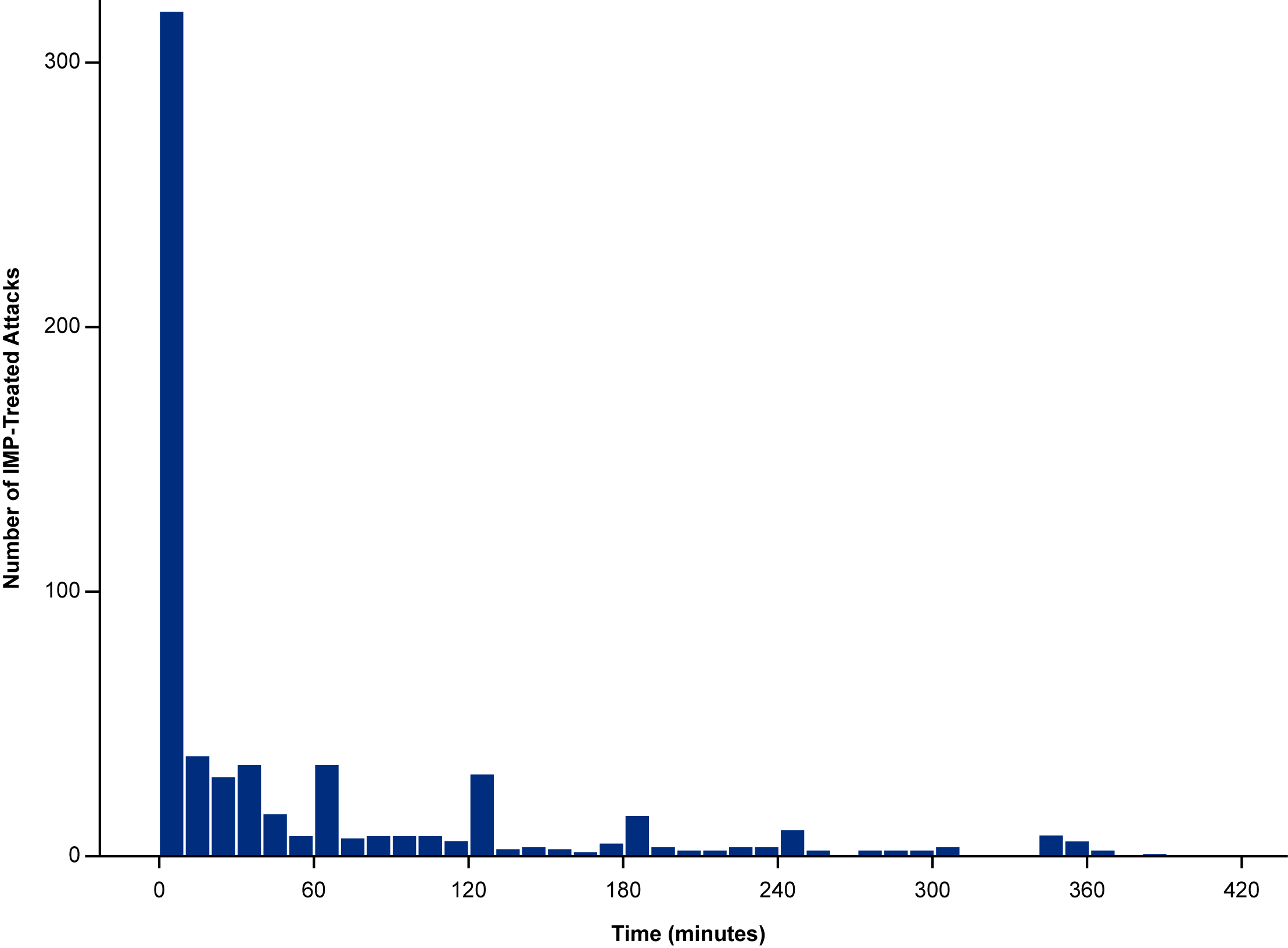 The median time from attack recognition to treatment was 9 minutes (IQR, 1 to 69)
14 laryngeal attacks (2.2%) were treated with sebetralstat
Median time from onset of attack to first administration of 8 minutes (IQR, 1 to 27)

In KONFIDENT, the median time from attack recognition to treatment was 41 minutes (IQR, 6 to 140)1
Number of sebetralstat-treated attacks
Time (minutes)
IQR, interquartile range. Note: Data cutoff date of 31 January 2024.
1Riedl M et al. N Engl J Med 2024;391:32-43.
7
Interim Safety Results (640 Attacks Treated with Sebetralstat)
Severe treatment-related TEAE: one incident of grade 3 diarrhea that started 1 day prior to sebetralstat administration was assessed as unrelated by the investigator after the data cutoff (attack location: arms/ hands/legs/feet) 
Treatment-related TEAE leading to permanent discontinuation: one incident of grade 2 skin burning sensation (arms/hands) and 1 incident of grade 2 nausea (abdominal)
The safety profile of sebetralstat was consistent with that observed in the KONFIDENT trial
N, number of participants; TEAE, treatment-emergent adverse event.
Note: Data cutoff date of 31 January 2024.
8
[Speaker Notes: aSerious TEAE was defined as any untoward medical occurrence that at any dose resulted in death, was life-threatening, required inpatient hospitalization or prolongation of existing hospitalization, resulted in persistent or significant disability/incapacity, was a congenital anomaly/birth defect, or was an important medical event by medical and scientific judgment. bSevere (grade 3 or 4) TEAEs were evaluated by investigators according to the Toxicity Grading Scale for Healthy Adult and Adolescent Volunteers Enrolled in Preventive Vaccine Clinical Trials. Note: Data cutoff date of 31 January 2024.]
Interim Efficacy Results
Through 24 hours, 486 attacks (75.9%) were treated with one dose of sebetralstat
149 attacks (23.3%) were treated with two doses of sebetralstat
Conventional on-demand treatments were used for 36 attacks (5.6%) within 12 hours of the first dose of sebetralstat
Conventional on-demand treatment were used within 12 hours after first taking sebetralstat 600 mg for 8 attacks (8.6%) in KONFIDENT1
IQR, interquartile range; n/N, number of participants. Note: Data cutoff date of 31 January 2024.
1Riedl M et al. N Engl J Med 2024;391:32-43.
9
Key Takeaways
Data from this OLE trial show that oral sebetralstat enabled participants to treat attacks early, consistent with global HAE treatment guidelines
Median time to treatment was shorter in the KONFIDENT-S OLE trial (9 minutes [IQR, 1 to 69]) than in the phase 3 KONFIDENT trial (41 minutes [IQR, 6 to 140]),1 potentially reflecting the real-world nature of KONFIDENT-S
In this OLE trial, safety and efficacy results with sebetralstat were consistent with those observed in the randomised phase 3 KONFIDENT trial1
Results in attacks involving the larynx were consistent with those observed across all attacks in both KONFIDENT1 and KONFIDENT-S
KONFIDENT-S OLE trial is ongoing; additional interim analyses are planned. As of 21 August 2024, 129 participants have treated 1516 attacks (32 laryngeal) with sebetralstat.
HAE, hereditary angioedema; IQR, interquartile range; OLE, open-label extension
1. Riedl M et al. New Engl J Med. 2024;391:32-43.
10